Local board of health issues in opioid use in thecovid era
Michael hugo, jd.
Massachusetts association of health boards
hugo@mahb.org
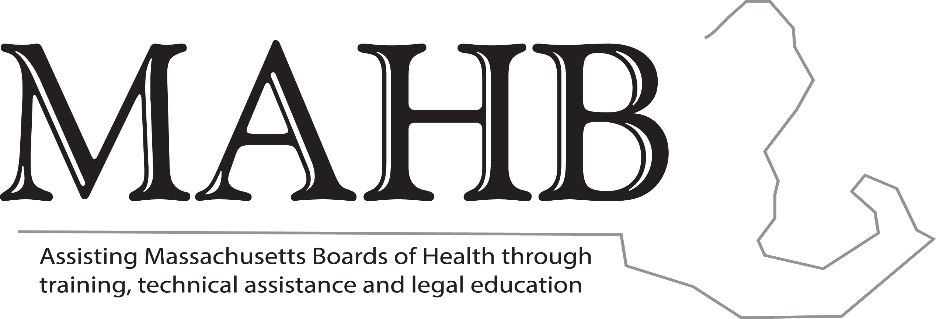 2
SCOPE OF THE ISSUE IN MASSACHUSETTS
New and incomplete data
At least 40 states have seen an increase in opioid fatalities since pandemic began
1st quarter 2020 trends in Massachusetts are on a flat-to-downward curve for whites 
Increases are sharp in Black & Brown populations
Confounders
anxiety, grief, isolation, changes at home, school, work. 
Housing, nutritional and financial insecurity
Ongoing sense of uncertainty. 
Unhealthy responses to these stressors can lead people to turn to substance use.
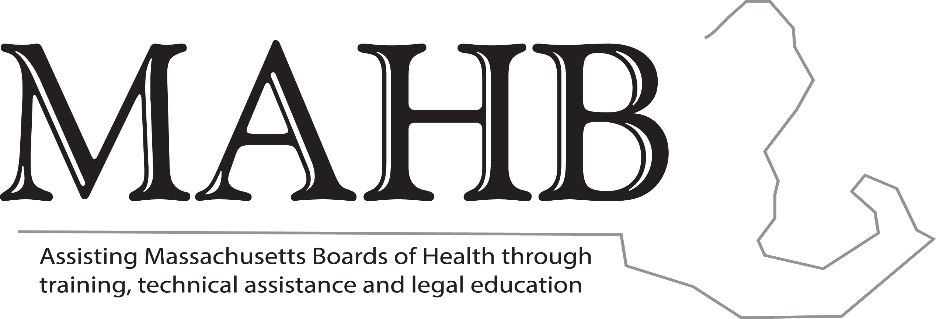 3
The covid effect
Isolation
Shelter in place orders have pushed people into isolation. 
being isolated or staying isolated may be helping to keep people who are in recovery away from their peers who are using drugs, 
but it's also cutting them off from family or other critical support structures. 
Further, it's leaving people with excess unstructured time.
Isolation can be dangerous in the sense that if somebody overdoses, there may not be anybody nearby to help them. 
Treatment Issues
Going to an emergency room, forced fear of contracting with COVID-19, 
closed treatment centers, cancellations of in-person recovery meetings, or difficulty in accessing their opioid use disorder medications.
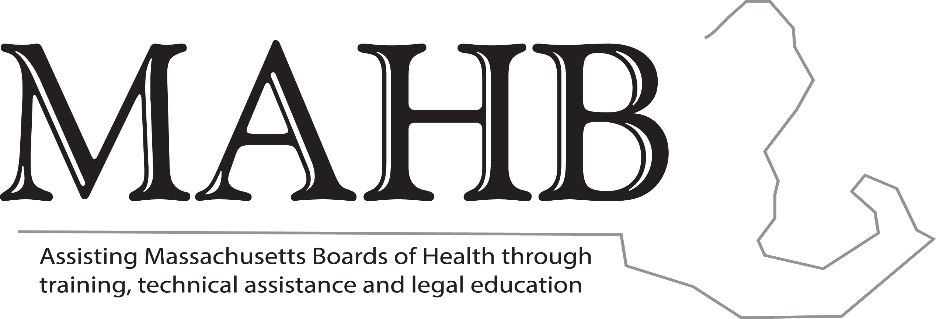 4
New flexibilities from realignment of treatment options from social distancing
Telemedicine
Now being used for some aspects of treatment that would typically require an in-person medical visit. 
BSAS has changed take-home Rx regulations
Can now take home 28 days supply of methadone if patient is deemed stable
Telehealth is option of first choice for those who are deemed appropriate
Some need the face-to-face options
Researchers are paying close attention to the outcomes of these new flexibilities, because if the outcomes are good, this may be a way to improve access to treatment in the future.
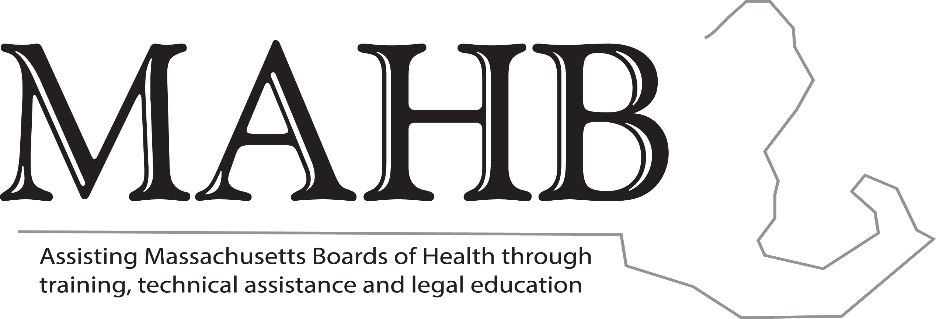 5
LESSONS LEARNED
Normalizing treatment regimens
We've basically started to treat substance use disorder like other diseases and normalize it somewhat
2/3 of the 23,000 people in Massachusetts prescribed methadone are now allowed to take it at home for up to 28 days at a time. 
State health officials say since the pandemic began, there have been only 19 reports of lost or stolen methadone.
Miscellaneous Issues
As with all other aspects of life nowadays, we see a relaxation of peoples’ common COVID sense
Civil Commitments are about 50% of pre-COVID levels
Harm-reduction conflict: People are using opioids alone more, and have less of a chance of a friend intervening in case of OD
Existing Disparities will continue to widen in the face of stress to out medical system
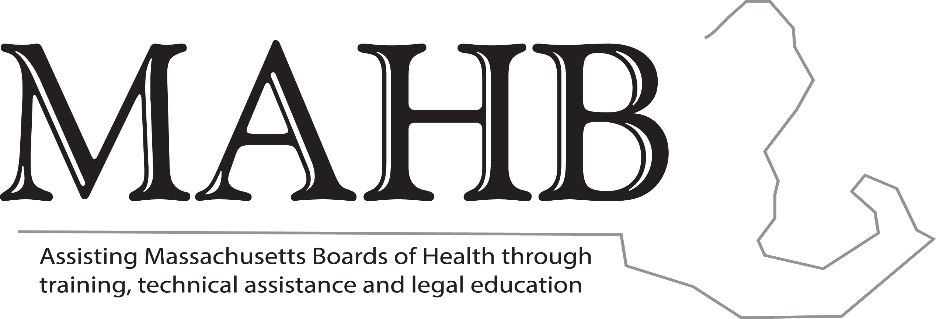 6
Local board of health responses:
Statewide stress on LBOHs:
Still must do BOH functions
Housing, food, sanitary inspections
Site plans for new projects
Field work
COVID Stressors
Of 50 Emergency Executive Orders, 30 require LBOH enforcement
School reopenings
Business reopenings, workplace safety
Gathering Orders
Other enforcement, parties, masking, recreational areas
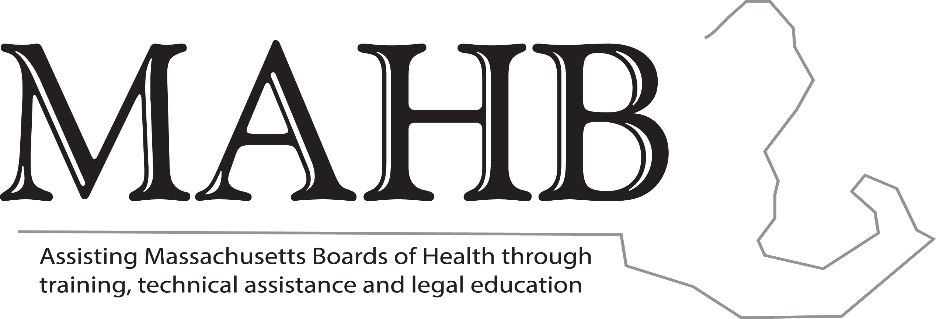 7
Continuing opioid work: Framingham dr. sam wong & Kelly joseph
POST
Started in January 2020, just ahead of COVID
Post Overdose Support Team (POST) 
Multi-disciplinary team model that uses real time data to conduct visitation to individuals and families following an opioid overdose incident.  
Individuals and families that are engaged through outreach visits are offered on-the-spot access to naloxone, harm reduction education and connection to services.
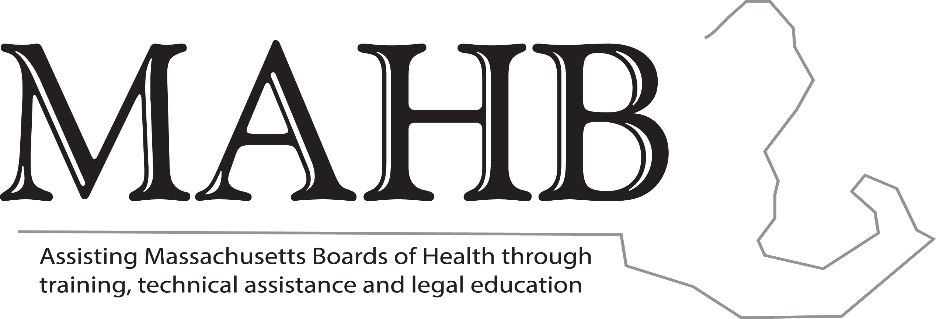 8
Continuing Opioid Services
Naloxone Program
The MetroWest Health Department Naloxone Program 
increases community access to naloxone through local public health departments 
Ashland, Framingham, Hudson and Natick – efforts coordinated by Framingham
NARCAN Distribution:
The first of its kind in the state, this program offers free and anonymous overdose prevention training and narcan kits to any resident or business.  
Since April 2018 over 600 individuals have been trained in how to recognize and respond to an overdose and over 40 businesses were equipped with life-saving Narcan.  
This training is being offered virtually starting in October 2020.
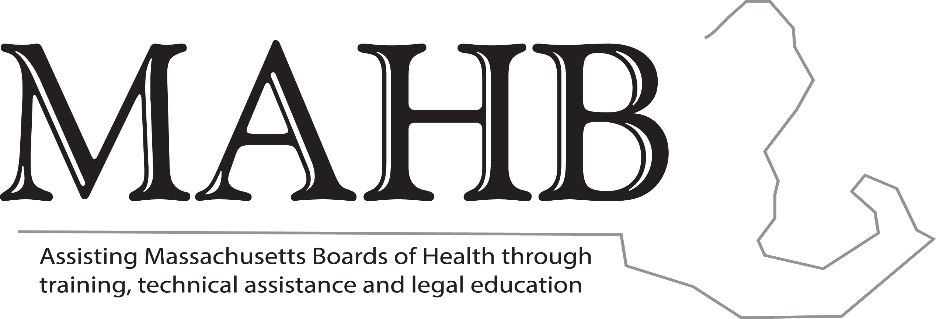 9
Continuing Opioid Services – 2
Recovery Friendly Workplace Initiative
Framingham is leading a group of regional partners to develop and implement a Recovery Friendly Workplace initiative. 
 This program will offer local businesses technical assistance, training and resources to adopt policy and practice changes that will enable the success of employees in recovery from substance use disorder.  
In addition to receiving special designation and community recognition as Recovery Friendly Workplaces, businesses will also be directly supported with hiring eligible job seekers in recovery.
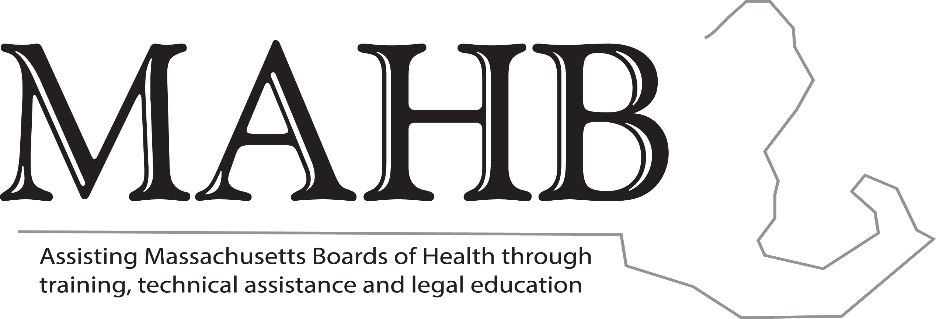 10
Continuing Opioid Services – 3
Pediatric SCOPE of Pain
A collaboration with Framingham and Boston University School of Medicine to educate health care providers about best practice guidelines for prescribing opioids to pediatric populations.  
In FY20 over 700 medical professionals participated in the online training module and they are developing a targeted strategy to engage local providers in FY21.
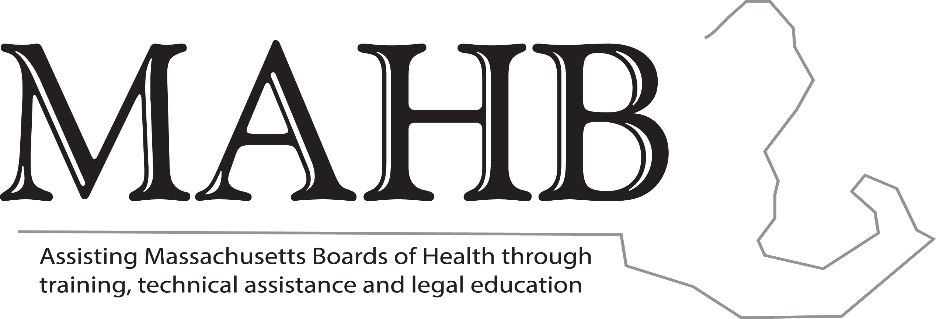 11
Thank you!
Michael R. Hugo, J.D.
Massachusetts Association of Health Boards
hugo@mahb.org
www.mahb.org
(617) 448-4888
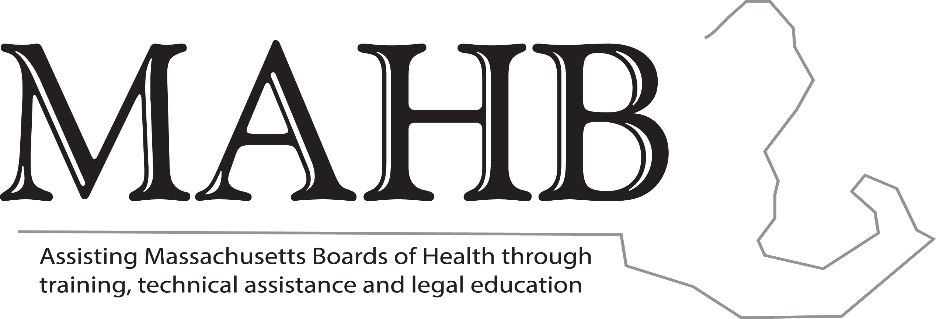